Computational Proteomics and Metabolomics
Oliver Kohlbacher, Sven Nahnsen, Knut Reinert
10. Post-translational modifications
Learning Unit 10AProtein post-translational modifications
PTMs introduced by sample handling, in vivo PTMs
Post-translational processing of proteins
Phosphorylation, acetylation, glycosylation
UniMOD
Advantage of high mass accuracy
PTMs increase size of search space
Motivation
Cells can rapidly respond to stimuli and perturbations
Important cellular mechanisms are tightly controlled
Often, diseases (e.g. cancer) are due to aberrantly activated proteins
Protein expression is much too slow for quick adaption
PTMs are crucial regulator
MS-based proteomics allows to analyze complex networks of post-translationally modified proteins
http://www.omicsonline.org/ArchiveJPB/2010/April/03/JPB-03-113.php
3
Sample handling
Several Modification can be induced during the sample preparation
Carbamidomethylation (Cys + 57 Da): protection of reduced sulfide groups with iodacetamide.
Oxidation (Met + 16 Da): Exposure to air
Pyro-Glu (N-terminal Glu – 17 Da): spontaneously 
Deamidation ([Asn – Gly] – 1 Da): spontaneously
Sodium adducts (Asp, Glu + 22 Da) from salt
Carbamylation (N-terminus and Lys + 43 Da): from metabolites of urea

Note: the modification masses here are nominal masses
4
In vivo PTMs
Phosphorylation (Ser, Thr, Tyr; +80 Da)
Phosphorylation is one of the most important PTMs
A key event in signaling
Catalyzed by kinases/phosphatases
Acetylation (N-termini and Lys +42 Da)
often combined with removal of protein initial Met
Hydroxyprolination (Pro; +16 Da) 
stabilizes extra-cellular matrix on collagens
Ubiquitination (Lys; +114 Da) 
marks proteins for degradation
5
Phosphorylation – Example
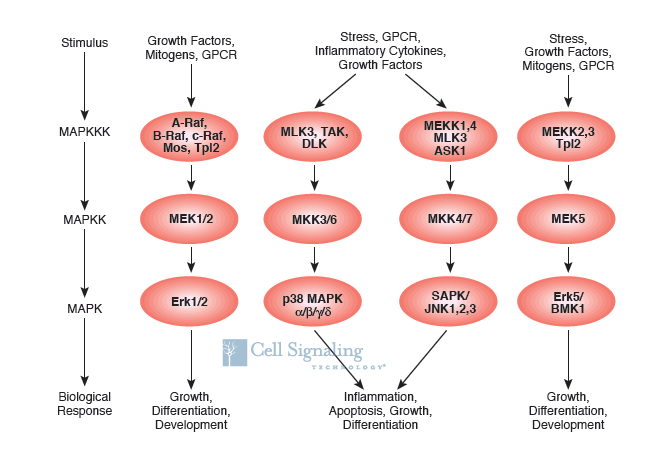 http://www.cellsignal.com/reference/pathway/pdfs/MAPK_Cascades.pdf
6
Protein Acetylation
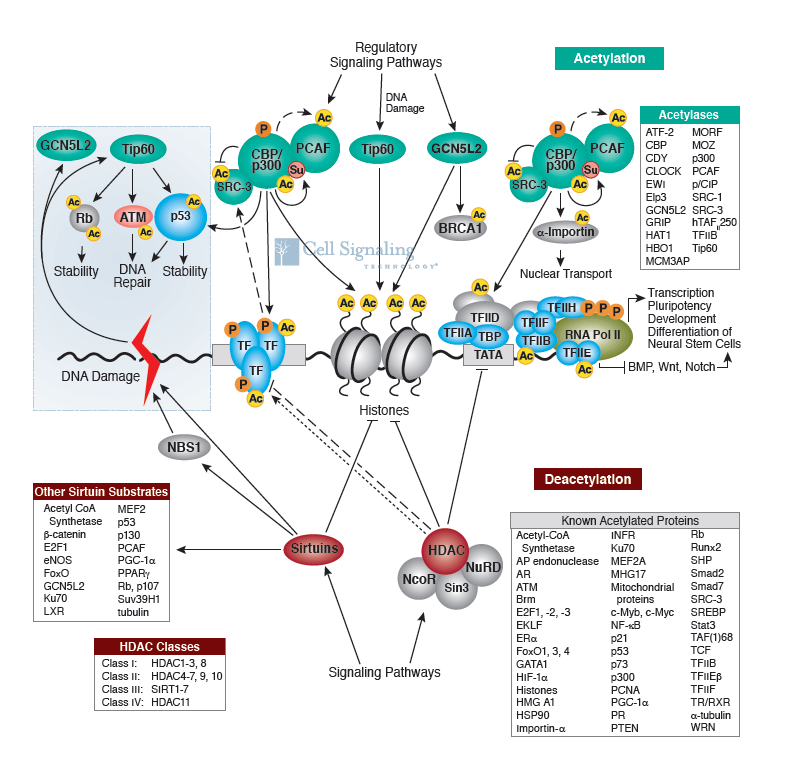 Regulating chromatin structure and transcriptional activity
Important role in immunity, circadian rhythmicity, and memory formation
Favorable target in drug design for numerous disease conditions
http://www.cellsignal.com/reference/pathway/pdfs/Protein_Acetylation.pdf
7
Proteomics for PTMs
Key issue in PTM analysis: modified proteins/peptides often have low abundance
Enrichment can be used to increase their concentration in the sample
The most established methodology is phosphoproteomics
Development of phosphoproteomics has been driven by the deep interest in signalling research (pharma applications)
Phosphopeptides are relatively easy to enrich and mass spectrometric methods have been well established
The field is currently moving to high-throughput of profiling methods of other PTMs and the analysis of several PTMs in parallel
8
UniMOD – A Modification Database
Currently about 1,000 documented modifications
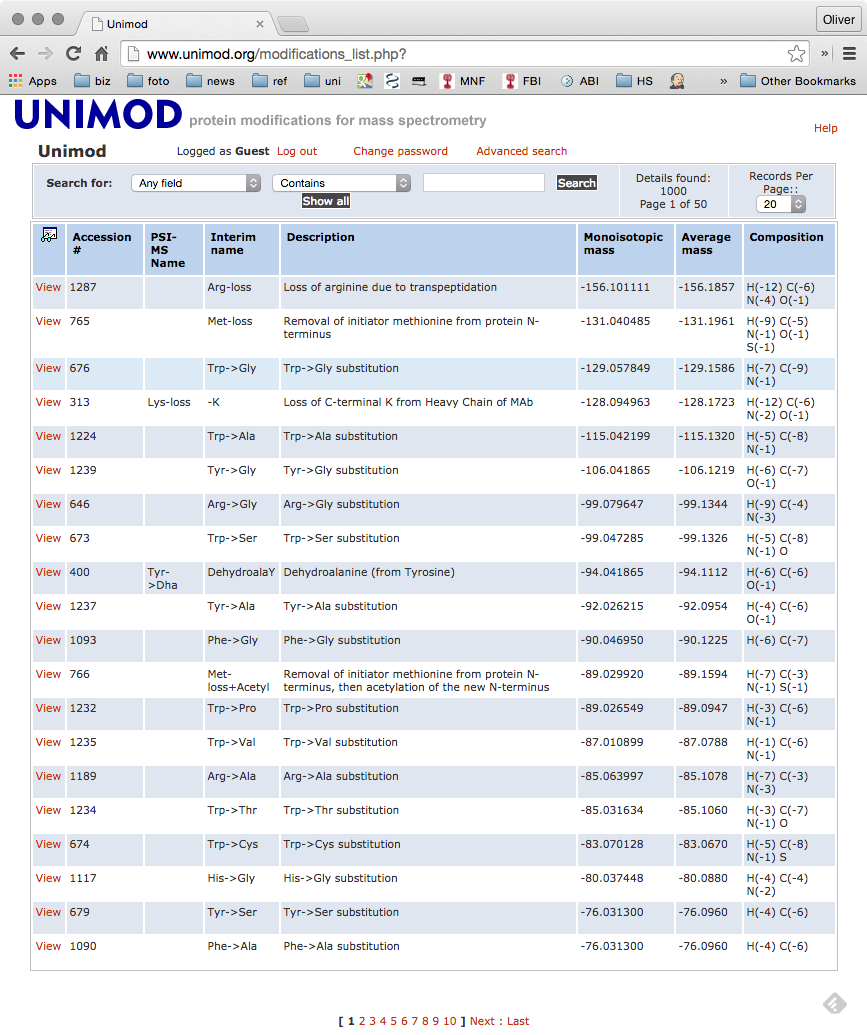 www.unimod.org  [accessed 01/19/2015]
9
Database Search for PTMs
LC-MS/MS experiment
Experimental spectra
Fragment m/z values
569.24
572.33
580.30
581.46
582.63
606.32 
610.24
616.14
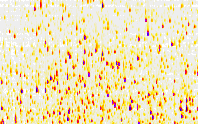 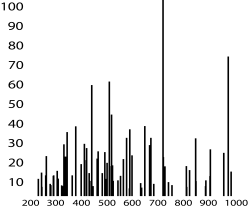 RT
[%]
m/z
m/z
Score hits
Compare
PTMs can be integrated here by enumerating all possible modified sequences
569.24
572.33
580.30
581.46
582.63
606.32 
610.24
616.14
569.24
572.33
580.30
581.46
582.63
606.32 
610.24
616.14
569.24
572.33
580.30
581.46
582.63
606.32 
610.24
616.14
Theoretical spectra
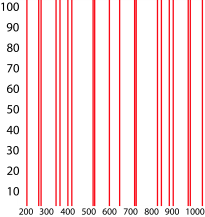 [%]
m/z
569.24
574.83
580.70
580.92
579.99
603.92 
611.14
616.74
570.84
571.72
580.40
591.18
579.35
607.25 
611.42
614.45
Q9NSC5|HOME3_HUMAN Homer protein homolog 3 - Homo sapiens (Human)
MSTAREQPIFSTRAHVFQIDPATKRNWIPAGKHALTVSYFYDATRNVYRIISIGGAKAIINSTVTPNMTFTKTSQKFGQWDSRANTVYGLGFASEQHLTQFAEKFQEVKEAARLAREKSQDGGELTSPALGLASHQVPPSPLVSANGPGEEKLFRSQSADAPGPTERERLKKMLSEGSVGEVQWEAEFFALQDSNNKLAGALREANAAAAQWRQQLEAQRAEAERLRQRVAELEAQAASEVTPTGEKEGLGQGQSLEQLEALVQTKDQEIQTLKSQTGGPREALEAAEREETQQKVQDLETRNAELEHQLRAMERSLEEARAERERARAEVGRAAQLLDVSLFELSELREGLARLAEAAP
569.24
572.33
580.30
581.46
582.63
606.32 
610.24
616.14
569.24
572.33
580.30
581.46
582.63
606.32 
610.24
616.14
569.24
572.33
580.30
581.46
582.63
606.32 
610.24
616.14
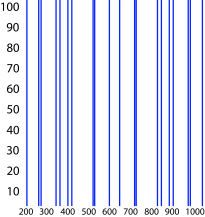 569.24
572.33
580.30
581.46
582.63
606.32 
610.24
616.14
[%]
m/z
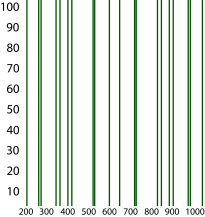 Sequence db
Theoretical fragment m/z values from suitable peptides
[%]
m/z
Advantage of High Mass Accuracy
Modifications often have similar masses
Accurate precursor measurement improves discrimination of these possibilities
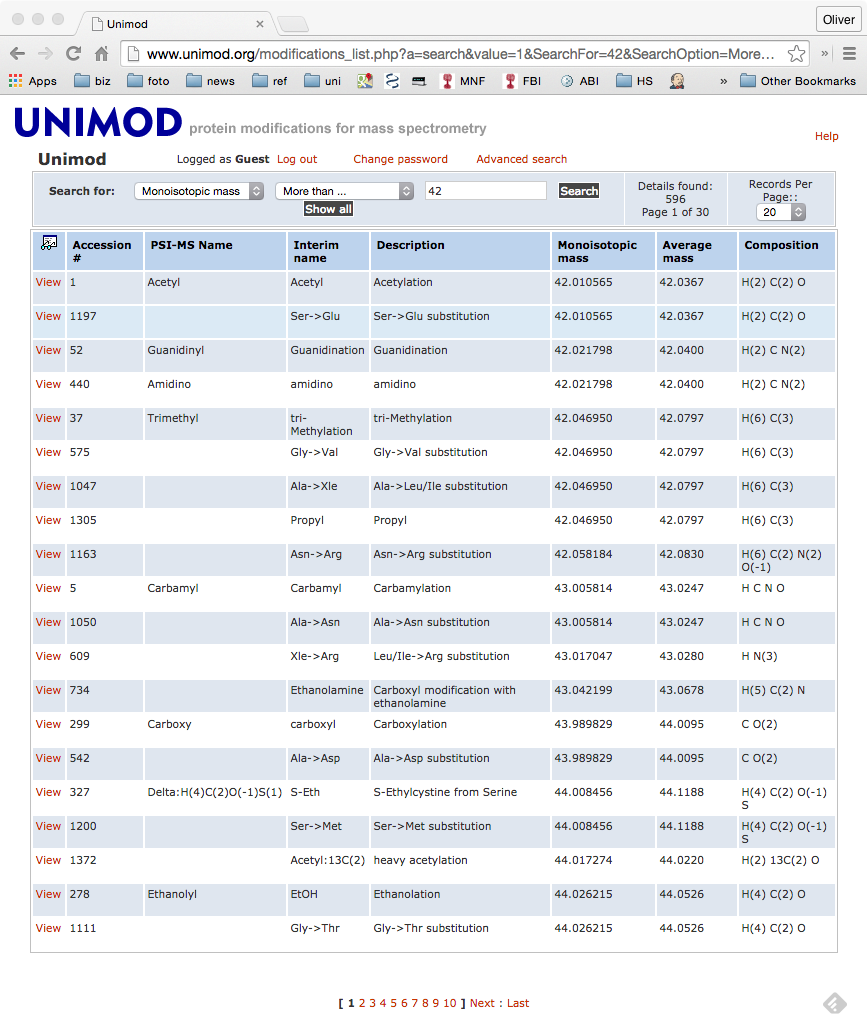 www.unimod.org  [accessed 01/19/2015]
11
PTMs Increase Search Space
PTMs are considered variable modifications for database search: they can be present at a certain amino acid, but do not have to be
Each PTM position thus increases the search space: the original sequence and the modified sequence need to be generated
Search space is further increased by nearby PTMs – multiple PTMs within one (tryptic) peptide lead to an exponential number of sequence
D I G S E S T E K
D I G S*E S T E K
D I G S E S*T E K
D I G S E S T*E KD I G S*E S*T E K
D I G S*E S T*E K
D I G S E S*T*E K
D I G S*E S*T*E K
Example:
This peptide contains three potential phosphorylation sites (marked by asterisks). We thus obtain 23 = 8 potential peptide sequences.
12
Learning Unit 10BExperimental Methods for Phosphoproteomics
Typical phosphoproteomics workflows
Enrichments techniques
MS techniques
Phosphoproteomics
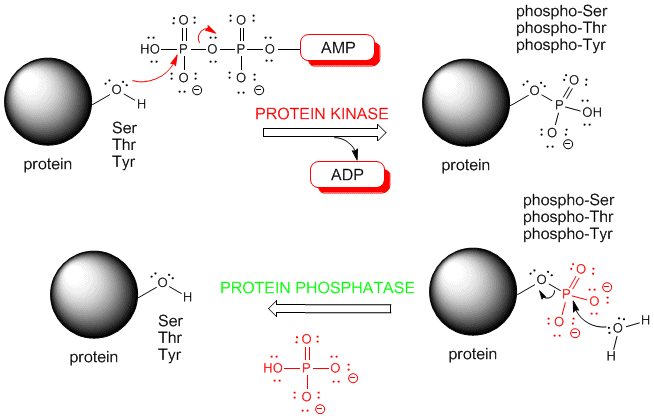 http://employees.csbsju.edu/hjakubowski/classes/Chem%20and%20Society/Signal_Transduction/cellsdifferentsig.htm
14
Problems of Analyzing Phosphoproteins
Site-specific phosphorylation is often substoichiometric, thus, phosphopeptides represent a small proportion of all peptides present in a total cell lysate
Biochemical enrichment strategies have been developed. The most important methods include affinity- and antibody-based methods
The mass spectrometric analysis of phosphopeptides is difficult since phospho groups might get lost during fragmentation or they suppress other ions
15
Phosphoproteomics Workflow
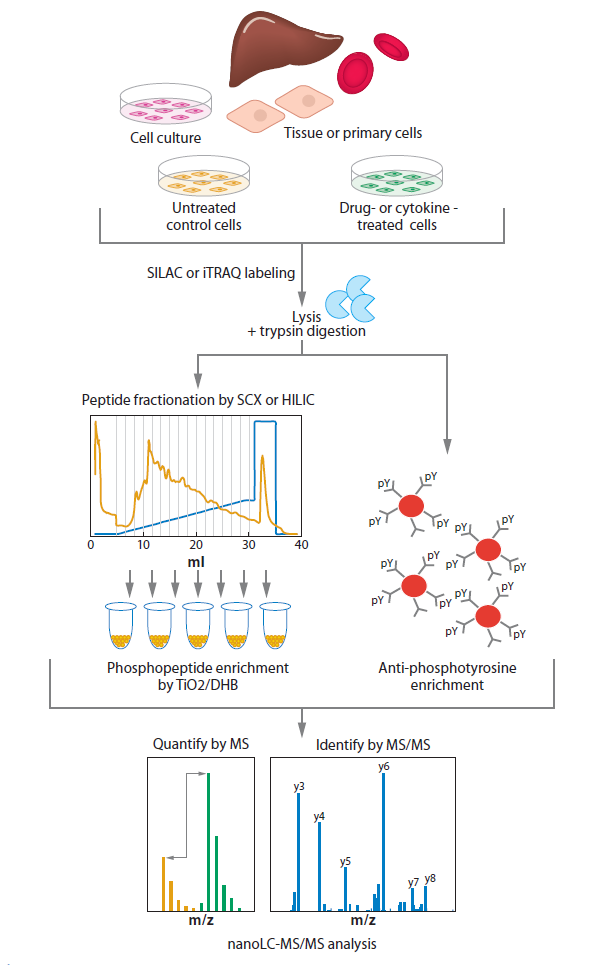 Sample preparation
Quantification strategy
Digestion
Phosphopeptide enrichment
Mass spectrometric measurement
Macek et al, Annu Rev Pharmacol Toxicol. 2009;49:199-221. PMID: 18834307
16
Phosphopeptide Enrichment
Immobilized metal-affinity chromatography (IMAC)
Phosphates have high affinity to trivalent metal ions
Metal ions are immobilized on columns
A variety of metals has been used, including Fe3+, Ga3+, Al3+ and Zr3+
Problem with IMAC
If the pH during the loading is out of [2,3.5], then non-phosphopeptides bind as well
Strongly acidic peptides (rich in E and D) are also affine to the metal complexes
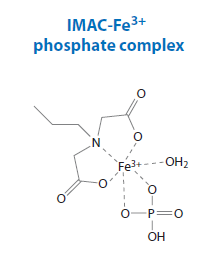 Macek et al, Annu Rev Pharmacol Toxicol. 2009;49:199-221. PMID: 18834307
17
[Speaker Notes: Zr ist Zirconium]
Titanium Dioxide (TiO2) enrichment
High chemical stability
Unique amphoteric ion-exchange properties
Organic phosphates are effectively adsorbed to TiO2 in acidic conditions and desorbed in alkaline conditions
Selective enrichment for phosphopeptides
Dihydroxy benzoic acid (DHB) as a competitive binder in TiO2 enrichment to avoid unspecific binding of D and E
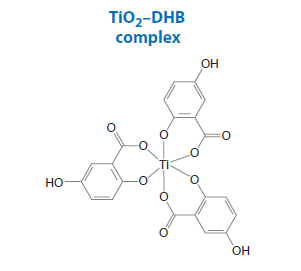 Macek et al, Annu Rev Pharmacol Toxicol. 2009;49:199-221. PMID: 18834307
18
[Speaker Notes: Amphoteric :=can react as acid and as a base]
Strong Cation Exchange
Strategy is based on the difference in the solution charge state of phosphorylated and non-phosphorylated peptides
At pH 2.7 a (typical) tryptic peptide has charge z = +2 (N-terminal amine group + C-terminal K or R)
If this peptide is phosphorylated -> z = +1, since the phosphate group is negatively charged
Using a linear salt gradient the phosphopeptides can be enriched in early SCX fraction. Note that multiply phosphorylated peptides will be in the flow through
19
Antibody-based Enrichment
Immunopurification with immobilized anti-phospho-Y antibodies
Antibody-based method is well established for Y, but not for other residues
It is limited in throughput and hard to automate
20
MS for Phosphopeptides
Detection of phosphopeptides by MS is difficult, because:
Phosphopeptides are very low abundant
They have low MS response values
They show inadequate fragmentation patterns
That is why alternative methods emerged:
Precursor ion scanning and reporter ions 
Neutral loss dependent MSn
Alternative fragmentation methods (e.g ETD)
21
Precursor/ Reporter ion scanning
QQQ instruments can be used to detect diagnostic fragment ions at m/z 79 (HPO3-) using precursor ion scanning in negative mode
Very sensitive, however, fragment spectra recorded in negative mode are of poor quality 
Switching between ionization modes takes time 
For the analysis of Y-phosphorylation, the reporter ion scanning method is used to detect the pY immonium ion (cleavage at either side of pY) at m/z 216.043 (very specific for pY!)
The pY immonium ion is mass deficient due to the high content of O and P, thus high resolution instruments can easily distinguish between ions with the same nominal mass
22
Neutral-Loss-Dependent MSn
Fragmentation (using CID) occurs via the lowest energy dissociation pathway (e.g. the O-P bond in S and T phosphorylated peptides)
Poor coverage of peptide backbone ions in the MS/MS spectrum
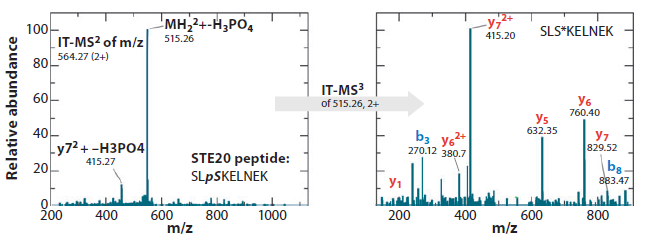 On modern mass spectrometers an additional MS event (MS3) can be triggered at m/z [m/z precursor – neutral loss (98 Da)/z]
Macek et al, Annu Rev Pharmacol Toxicol. 2009;49:199-221. PMID: 18834307
23
Learning Unit 10CAlgorithms for Phosphoproteomics
Site assignment in phosphoproteomics
Ascore algorithm
Phosphosite stoichiometry
Phosphopeptide Identification
Precise phosphorylation site assignment can be difficult
Search engines often suggest the correct phosphopeptide, but fail to correctly localize the phosphorylation site, if more than one residue can potentially carry the phospho group
Note that in eukaryotes phospho groups are predominately attached the S, T and Y residues (other phosphorylated amino acids exists (H,L or R), but are very rare)
25
Phosphorylated Example
QSSVTQVTEQSPK is phosphorylated at one position (precursor weight of unphosphorylated version + weight of phospho group)
Which fragment ions are changed in the MS2 spectrum?
Q S S V T Q V T E Q S P K
Assume T8 is phosphorylated
Q  S S V T Q V T E Q S P K
Q S  S V T Q V T E Q S P K
Q S S  V T Q V T E Q S P K
Q S S V  T Q V T E Q S P K
Q S S V T  Q V T E Q S P K
Q S S V T Q  V T E Q S P K
Q S S V T Q V  T E Q S P K
Q S S V T Q V T  E Q S P K
Q S S V T Q V T E  Q S P K
Q S S V T Q V T E Q  S P K
Q S S V T Q V T E Q S  P KQ S S V T Q V T E Q S P  K
All other fragment ions are shifted by the mass of the phospho group
All these fragment ions do not contain the modification, thus, they do not change the mass
26
Phosphosite Localization
The Ascore algorithm has been published in 2006 by the Gygi lab
Two step algorithm:
Determine the most likely site locations
Use site-determining ions to calculate the probability for correct assignment
One of the first algorithms addressing the problem of modification site localization
Similar version is also implemented in MaxQuant
OpenMS implementation (OpenMS::TOPP::PhosphoScoring)
Beausoleil et al., Nat Biotechnol. 2006 Oct;24(10):1285-92. PMID: 16964243
27
Ambiguous Localization
Example: 13 residue peptide from Zinc finger protein 638
Multiple possibilities for phosphosite assigment
Phosphorylation is allowed (by search settings) on STY




Which one is the correct phospho site?
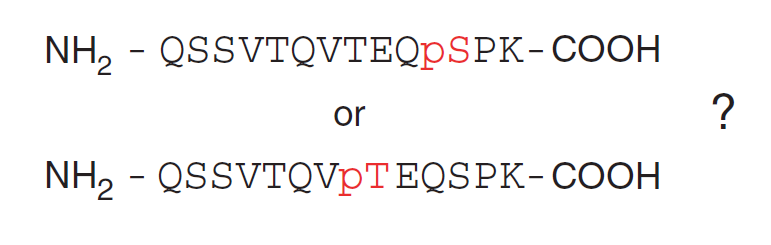 Beausoleil et al., Nat Biotechnol. 2006 Oct;24(10):1285-92. PMID: 16964243
28
Ascore Algorithm
(i) Determine the most likely phosphorylation site
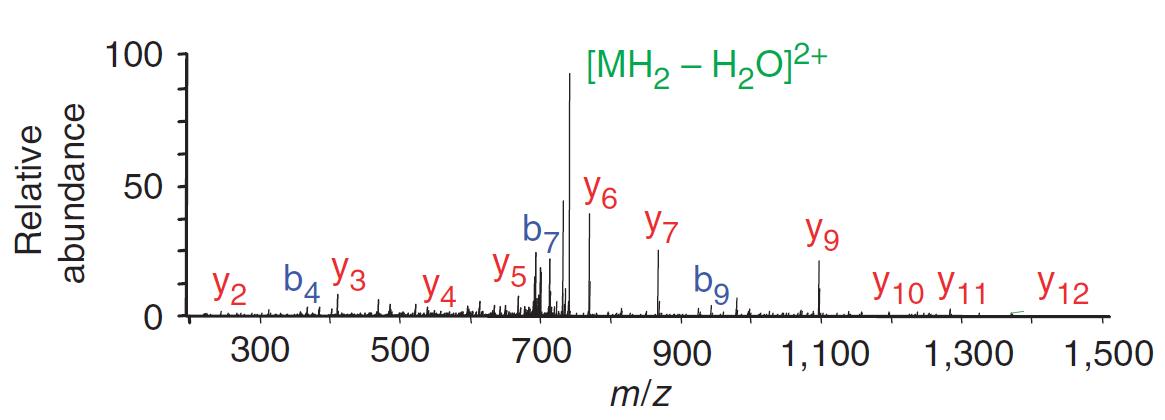 MS/MS spectrum is separated into windows of 100 m/z units
Retain i, with	 	     , of the most intense peaks per spectrum
Predicted b and y ions are then overlaid with the processed spectrum
The cumulative binomial probability P is then calculated using the number of trials N, the number of successes n and the probability of success p:


P is the probability for random matchings of the given number of fragment ions; the total number of trials (N) equals the number of fragment ions; the number of successes (n) is the number of matches
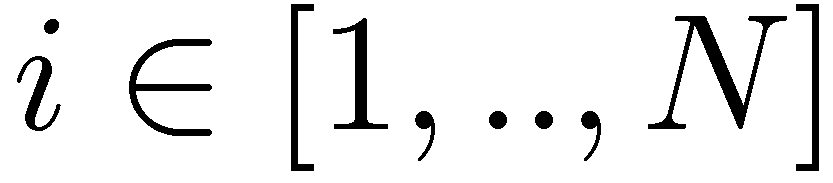 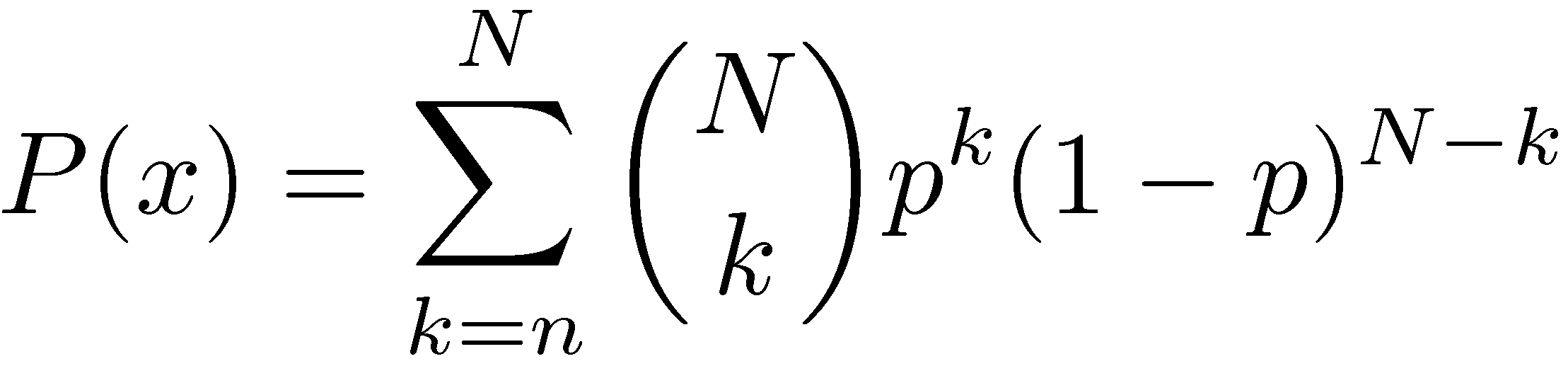 Beausoleil et al., Nat Biotechnol. 2006 Oct;24(10):1285-92. PMID: 16964243
29
Ascore Algorithm
(i) Determine the most likely phosphorylation site
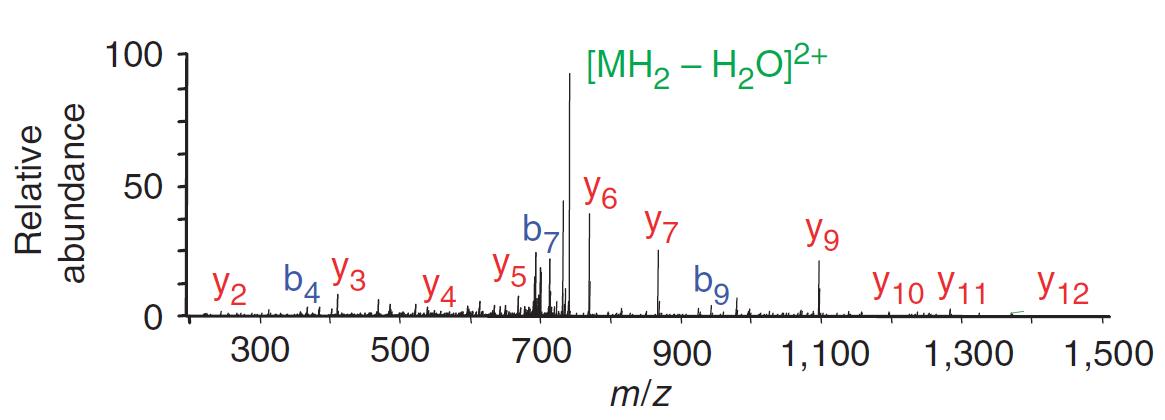 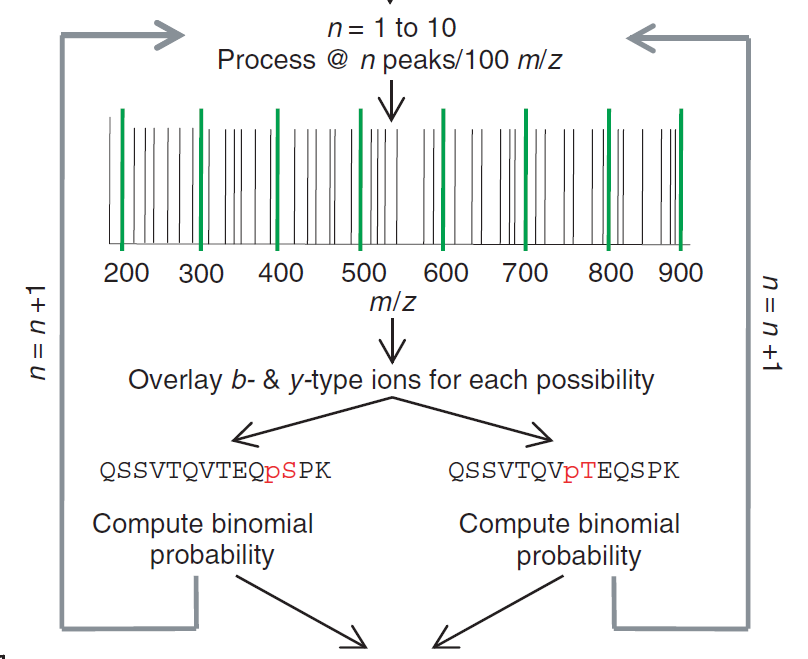 (i) Retain top N peaks per window
(ii) This is repeated for 1 to N (here 10) ions per window
(iii) The cumulative binomial probability uses the number of trials (all b and y ions) and the number of successes (matched ions)
Beausoleil et al., Nat Biotechnol. 2006 Oct;24(10):1285-92. PMID: 16964243
30
Ascore Algorithm
Within a given window, the probability of matching a peak is 		(this is p)
The final peptide score is calculated with:and the ambiguity score (Ascore) is
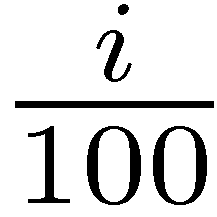 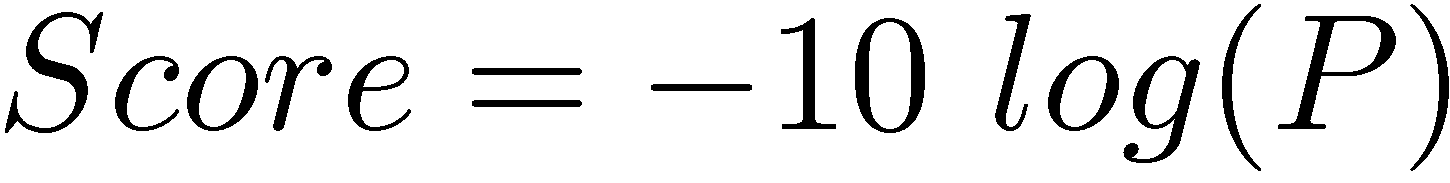 Ascore = Score(top hit) – Score(2nd hit)
31
Ascore Algorithm
(iv) Each possibility is plotted as -10 log(P) vs. peak depth (peaks per m/z window)
(v) Now the site-determining ions can be identified. Here only six ions can potentially differentiate between the 2 sites. The corresponds to the earliest maximal difference
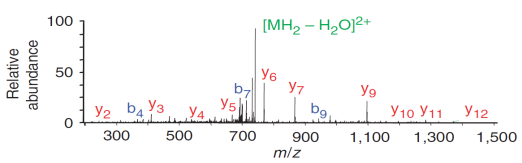 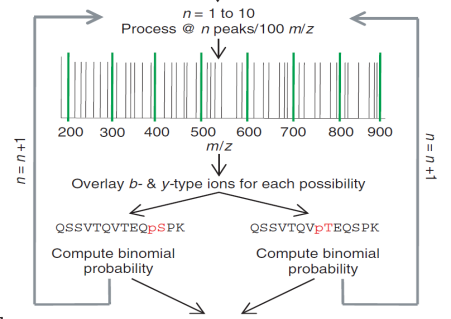 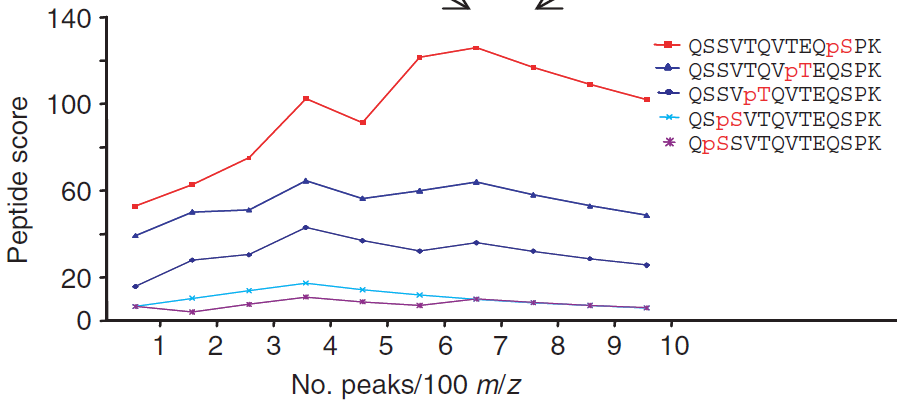 Earliest maximal difference
Beausoleil et al., Nat Biotechnol. 2006 Oct;24(10):1285-92. PMID: 16964243
32
Ascore Algorithm
The calculate the final Ascore only the two top scoring sequences (based on the peptide score) are used
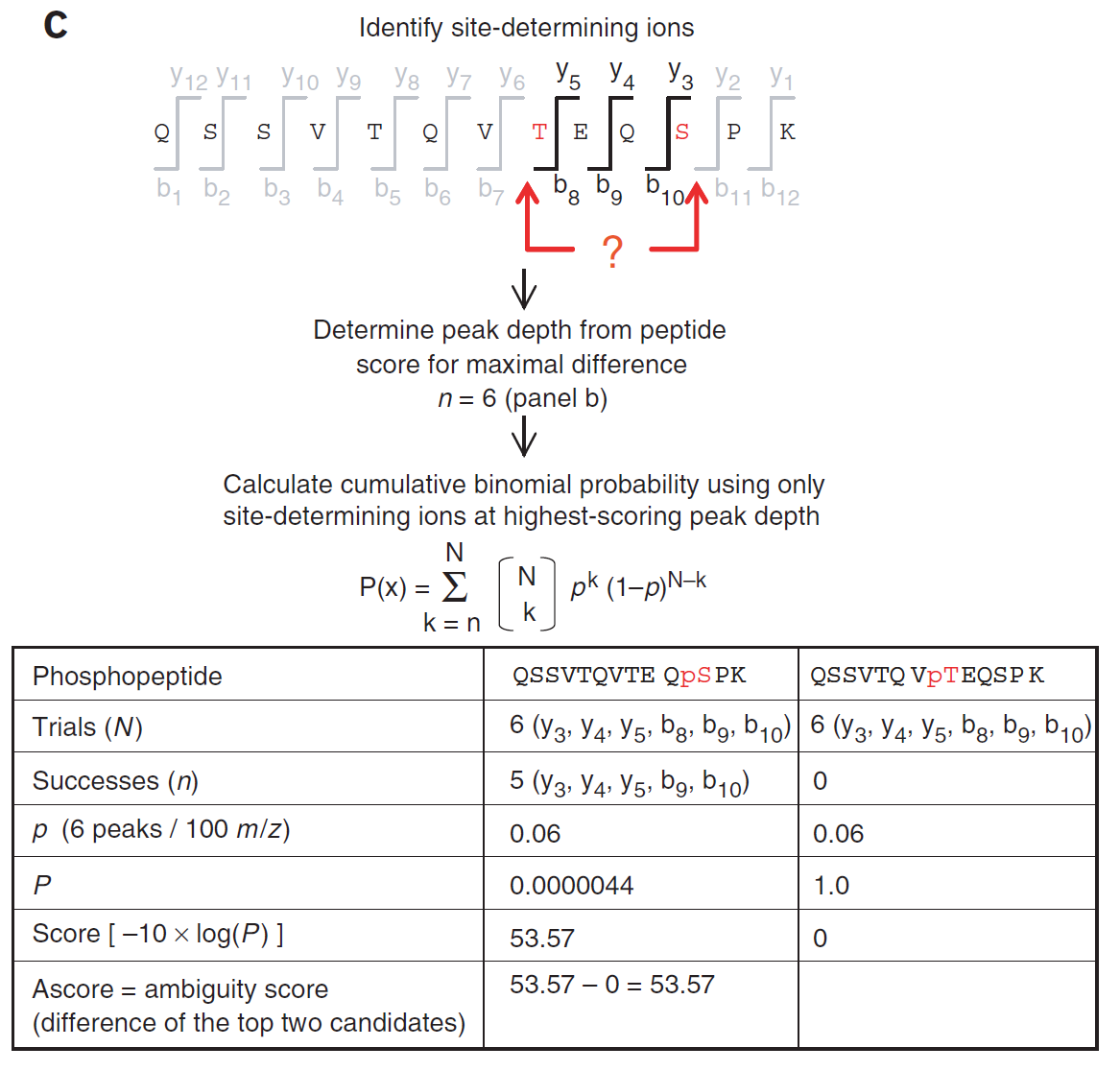 Beausoleil et al., Nat Biotechnol. 2006 Oct;24(10):1285-92. PMID: 16964243
33
Phosphosite Stoichiometry
In quantitative (phospho)proteomics studies it is often important to differentiate between differential protein expression and differential protein phosphorylation
Note that phosphorylation can be a very rapid event (in the range of seconds and minutes), whereas protein expression takes more time (hours). However, differential phosphorylation can still be present after longer periods.
34
Differential Analysis
This is a SILAC pair of a phosphorylated  peptide





Is the protein of origin more abundantly expressed in the state with the heavy (H) label?
Is the phosphosite more abundantly occupied in the H state?
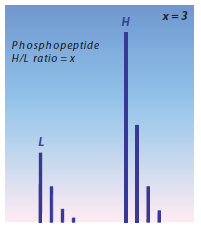 35
Phosphosite Stoichiometry
Olsen et al. published a strategy for the calculation of phosphosite occupancy (stoichiometry)
This information can only be inferred if non-phosphorylated form of the peptide has also been identified and if the protein ratio has been calculated 




In the initial paper SILAC was used as a quantification approach
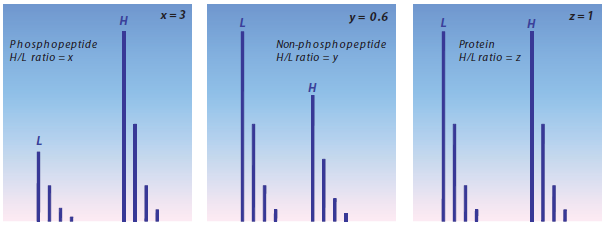 Olsen et al., 2010. Science Signaling 3 (104), ra3. [DOI: 10.1126/scisignal.2000475]
36
Phosphosite Stoichiometry
Known: The ratio (heavy SILAC/light SILAC) of the phosphorylated peptide as x, the non-phosphorylated peptide as y and the ratio of the protein (median of all ratios of peptides assigned to the same protein) as z
Unknown: Absolute phosphorylation site stoichiometry in the L and H state
NL(Phos) and NL(Pep) are the amounts (copy numbers) of the phosphorylated and non-phosphorylated version of the same peptide. The proportion of phosphorylated peptide in the L SILAC state is given by a,


In the H state as b, respectively,
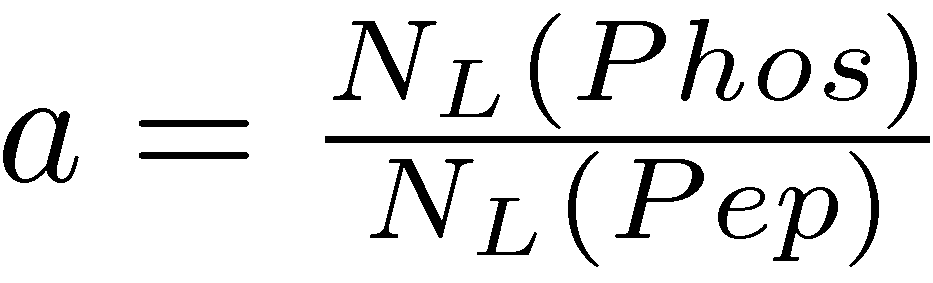 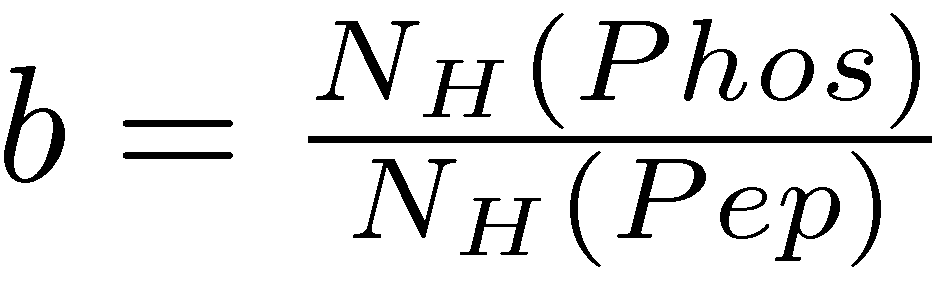 37
Phosphosite Stoichiometry
The protein copy number N(Prot) is modeled by the copy number of the peptides, we can thus assume


So far these are theoretical considerations, but the MS data delivers:
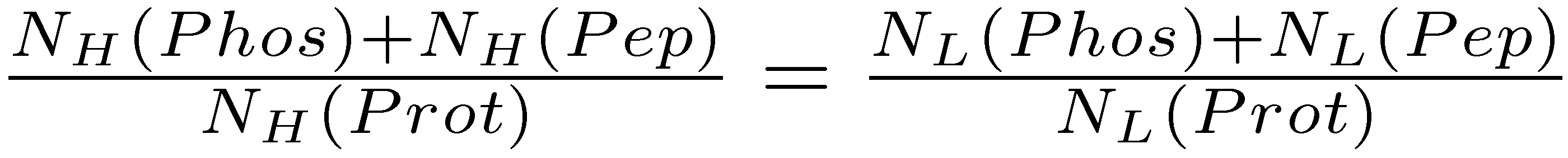 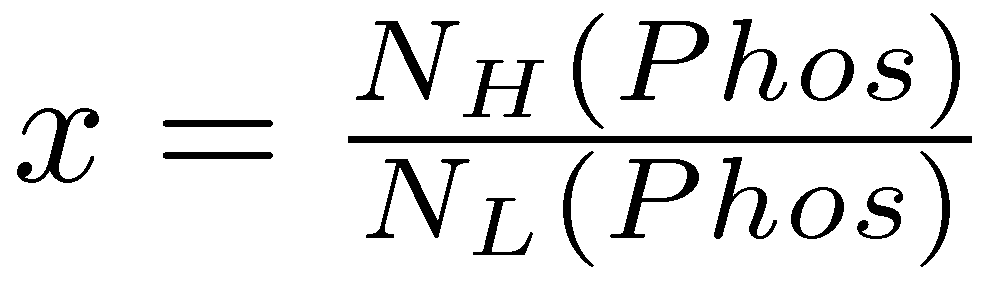 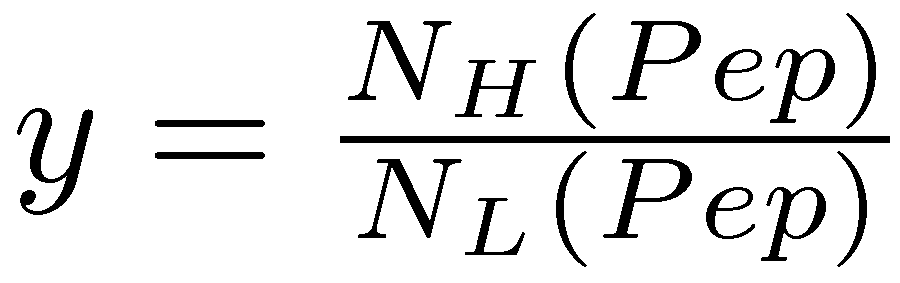 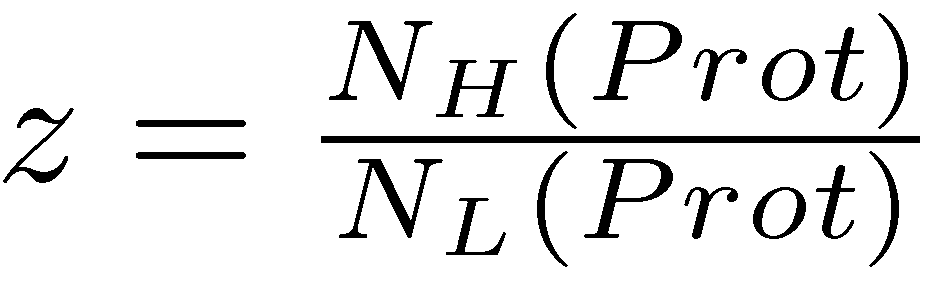 38
Phosphosite Stoichiometry
This information allows to calculate the phosphopeptide proportions as follows:





Furthermore, with the assumption,


the exact occupancies for light and heavy are calculated as,
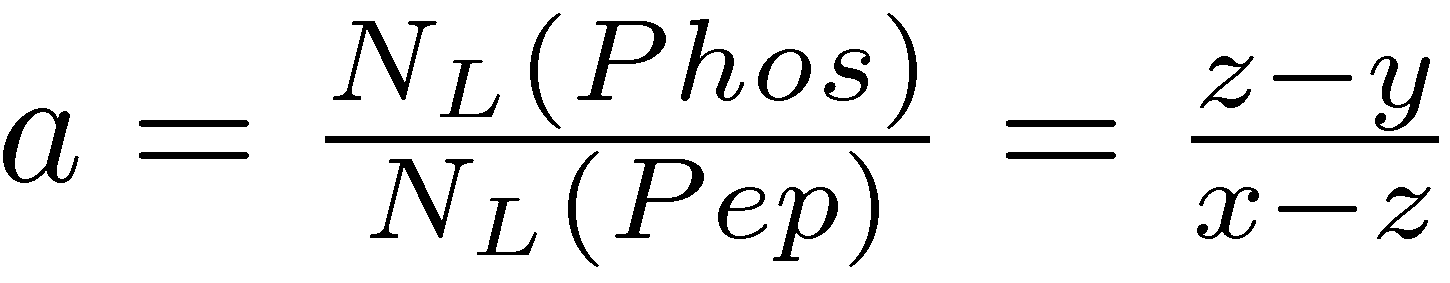 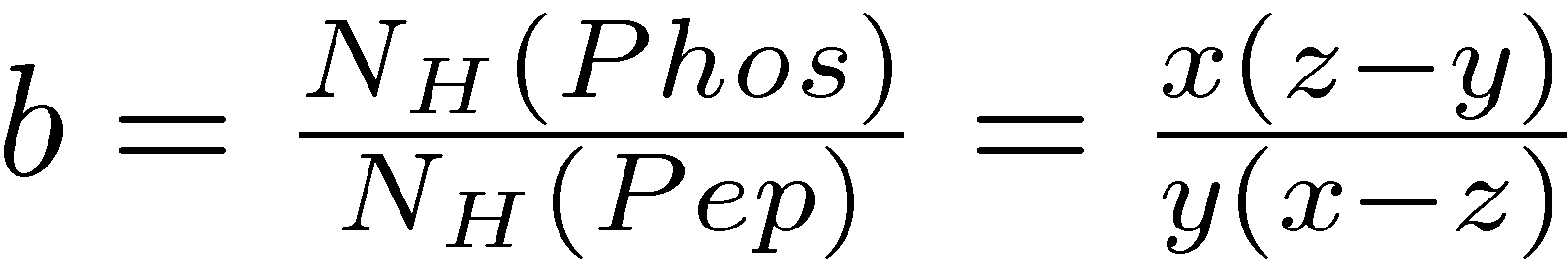 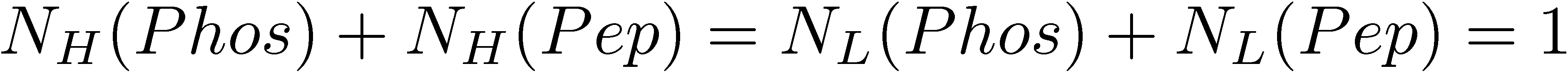 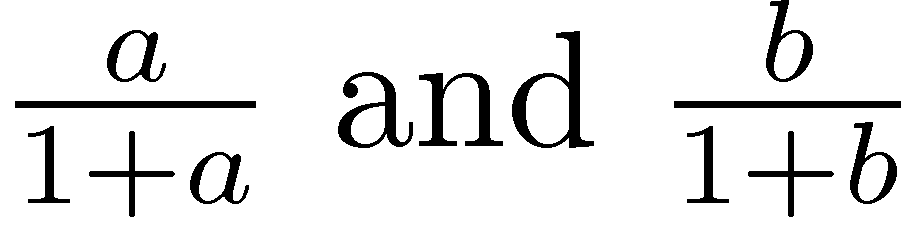 39
Learning Unit 10DGlycoproteomics
Function and relevance of glycosylation
Glycan structure
Glycan enrichment
MS methods
Glycan identification
Glycoproteomics
glyco- or before a vowel glyc-
combining form -- indicating sugar: glycogen. [from Greek glukus sweet]
Glycoproteomics thus analyzes the totality of glycoproteins (i.e., molecules consisting of a protein part and a sugar part [glycan]).
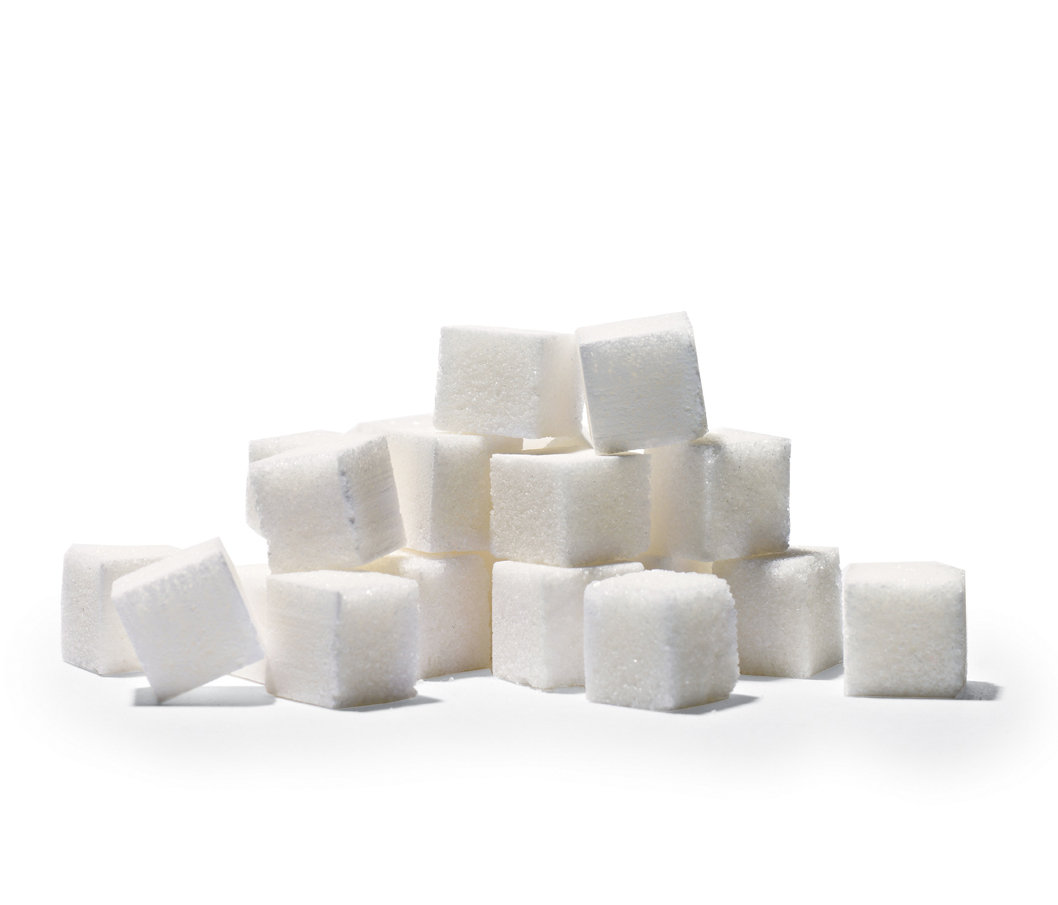 http://graphics8.nytimes.com/images/2012/11/18/magazine/18WMT-t_CA0/mag-18WMT-t_CA0-superJumbo.jpg
41
Glycoproteomics
Glycosylation is the most complex of all PTMs
Glycans (polysaccharides) represent a huge variety in their composition
Glycosylation of proteins takes mainly place in the endoplasmic  reticulum (ER) and the Golgi
There, enzymes, such as glycosyltransferases and glycosidases attach the sugar groups to the proteins
These enzymes mainly target S, T and N
It impacts on charge, conformation and protein stability
42
Importance of Glycoproteomics
Abnormal protein glycosylation has been correlated with numerous diseases
Cancer
Aberrant glycosylation can serve as biomarker for certain cancers
Inflammatory diseases 
Neurodegenerative diseases
…
Kim et al.. Protein Pept Lett. 2009;16(5):499-507. PMID: 19442229
Brooks. s. Mol Biotechnol. 2009 Sep;43(1):76-88. Epub 2009 Jun 9. PMID: 19507069
43
Monosaccharides – Hexoses
http://tonga.usp.edu/gmoyna/biochem341/hexoses.gif
44
Monosaccharides of Glycoproteins
In contrast to other biomacromolecules (proteins, NAs), sugars can form branched structures
This
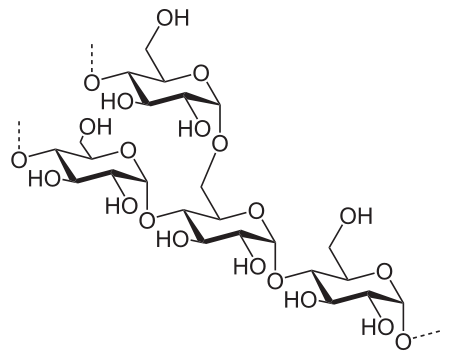 http://www.genomebc.ca/files/9612/7446/9353/6.6.1.3%20branched%20sugar%20image.png
45
Glycan Monomers
Human glycans are composed of eight different monosaccharides:
Mannose (Man)
Glucose (Glc)
Galactose (Gal)
Fucose (Fuc)
N-acetylgalactosamine(GalNAc)
N-Acetylglucosamine (GlcNAc)
N-Acetylneuraminic acid (NeuNAc)
Xylose (Xyl)
46
Glycoproteome Analysis
For the complete glycoprotein picture one needs: the peptide sequence, glycosylation site and the glycan structure
Glycosylation does not conform to a single structure and there is no underlying template
These sugars can be linked in linear or branching chains of various sequences and lengths
Glc, Gal and Man have identical masses and charges
These are different stereoisomers and their permutations in complex glycans can result in a broad range of different glycoforms
47
Protein-linked Glycans
N-linked glycans, with the glycan attached to the amide group of N via a GlcNAc in a consensus sequence N-X-S/T (X any amino acid except P)
O-linked glycans, with glycan attached to S or T
C-glycans, with the glycan (Man) attached to W with a C-C bond in a consensus sequences W-X-X-W or W-S-X-C
Glycosylphosphatidylinositol anchors, with the glycan attached to the protein C-terminus by a phosphoethanolamine bridge with Man (this occurs only on membrane associated proteins)
The two most common forms are O- and N- linked glycosylation
48
Protein-linked Glycans
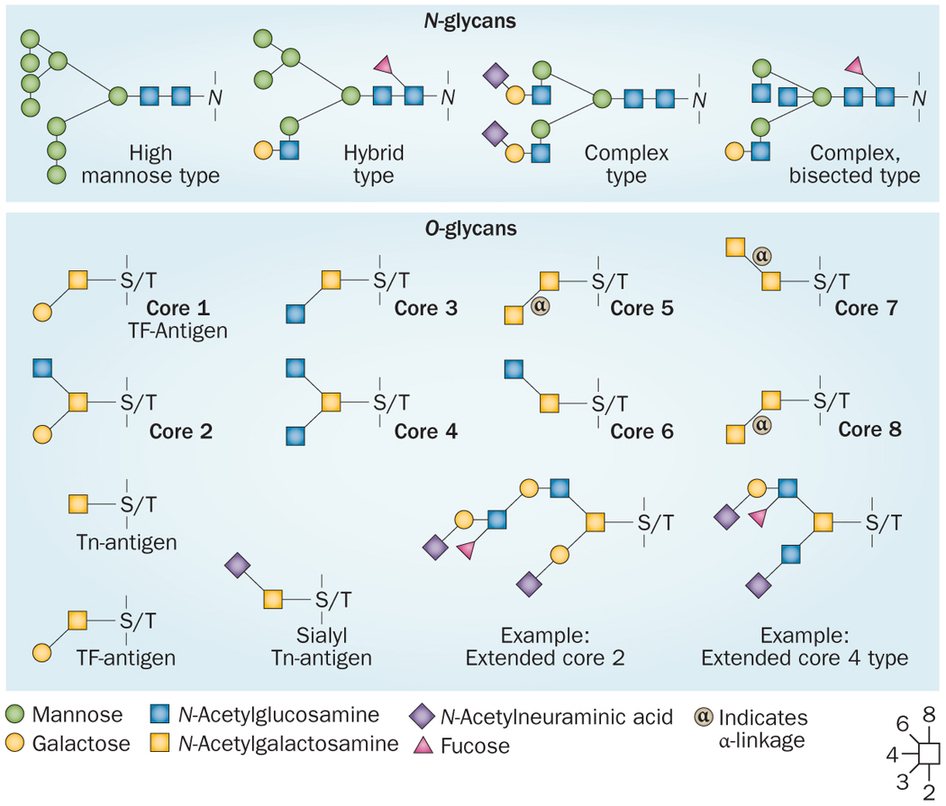 http://www.nature.com/nrgastro/journal/v11/n10/images/nrgastro.2014.78-f1.jpg
49
Enrichment of Glycopeptides
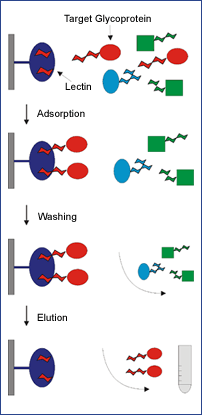 Due to low abundance glycoproteins/glycopeptides usually need to be enriched
Lectin-based enrichment of glycoproteins
Lectins are sugar-binding proteins
Lectins play a role in many cellular processes, for example in virus attachment to host cells, where the lectin’s affinity to glycosylated membrane proteins is used by the virus
www.galab.de/technologies/img/trennung.gif
50
Enrichment of Glycoproteins
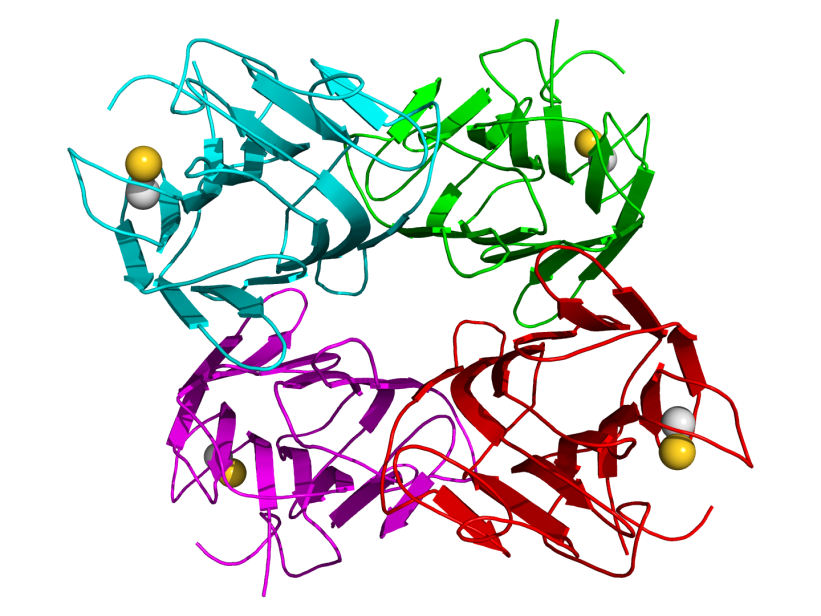 Structure of concanavaline  A
http://en.wikipedia.org/wiki/Concanavalin_A. 02/01/012 2 PM CET
51
Enrichment of Glycoproteins
Linker-based enrichment of glycoproteins
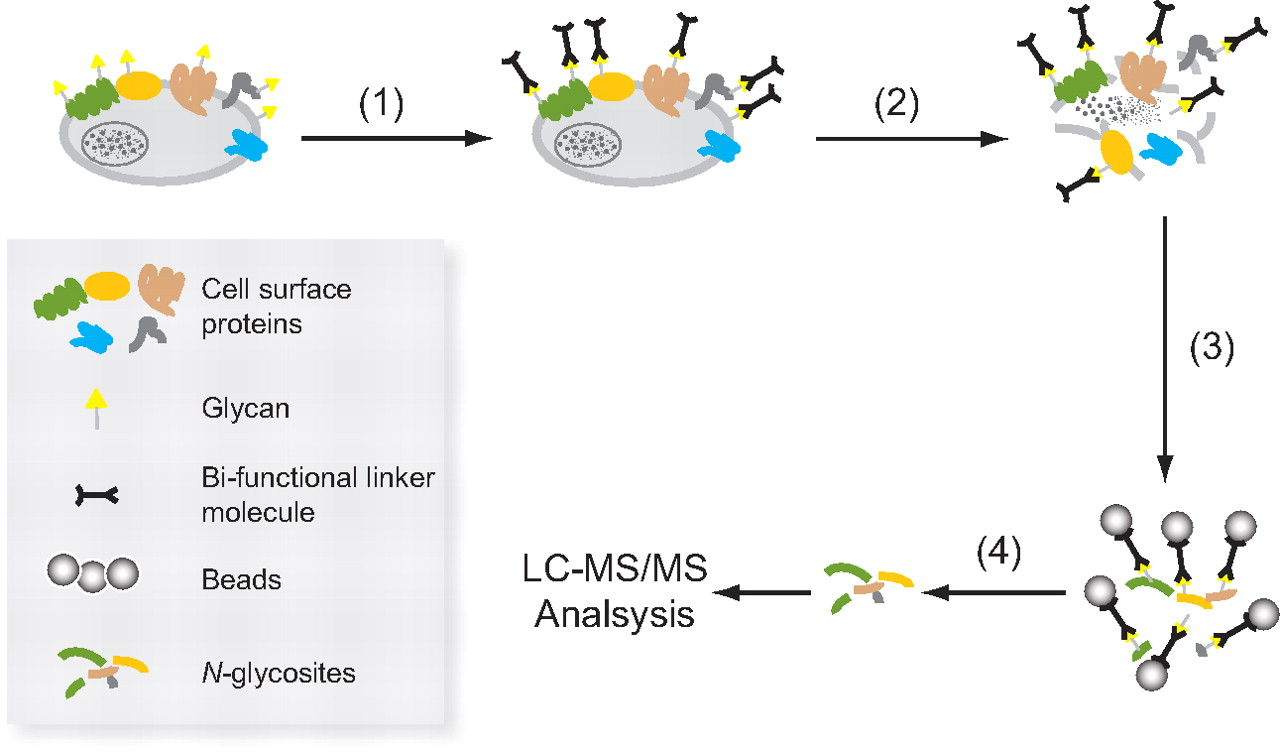 Schiess et al.,. Molecular and Cellular Proteomics  2009 Apr;8(4):624-38. doi: 10.1074/mcp.M800172-MCP200
52
MS of glycopeptides
The hydrophilic nature of glycans limits the surface activity and the ionization efficiency
Natural and basic glycoconjugates can be protonated
Acidic glycoconjugates can only be deprotonated (negative ESI mode!)
Often, derivatization is used to increase hydrophobicity and volatility (and thereby ionization efficiency)
As for unmodified peptides, MS/MS can be performed to sequence the glycan as well as the underlying peptides
MS/MS of glycopeptides is more complicated than with unmodified peptides, since the chemical properties of the peptide and glycan are dissimilar
Using CID, the collision energy is highly important to the content of the MS/MS spectrum
53
MS/MS of glycopeptides
Using low-energy CID, the tandem spectrum is dominated by ions from the sequential loss of sugars and occasionally the precursor ion, but there is no fragmentation of the peptide backbone
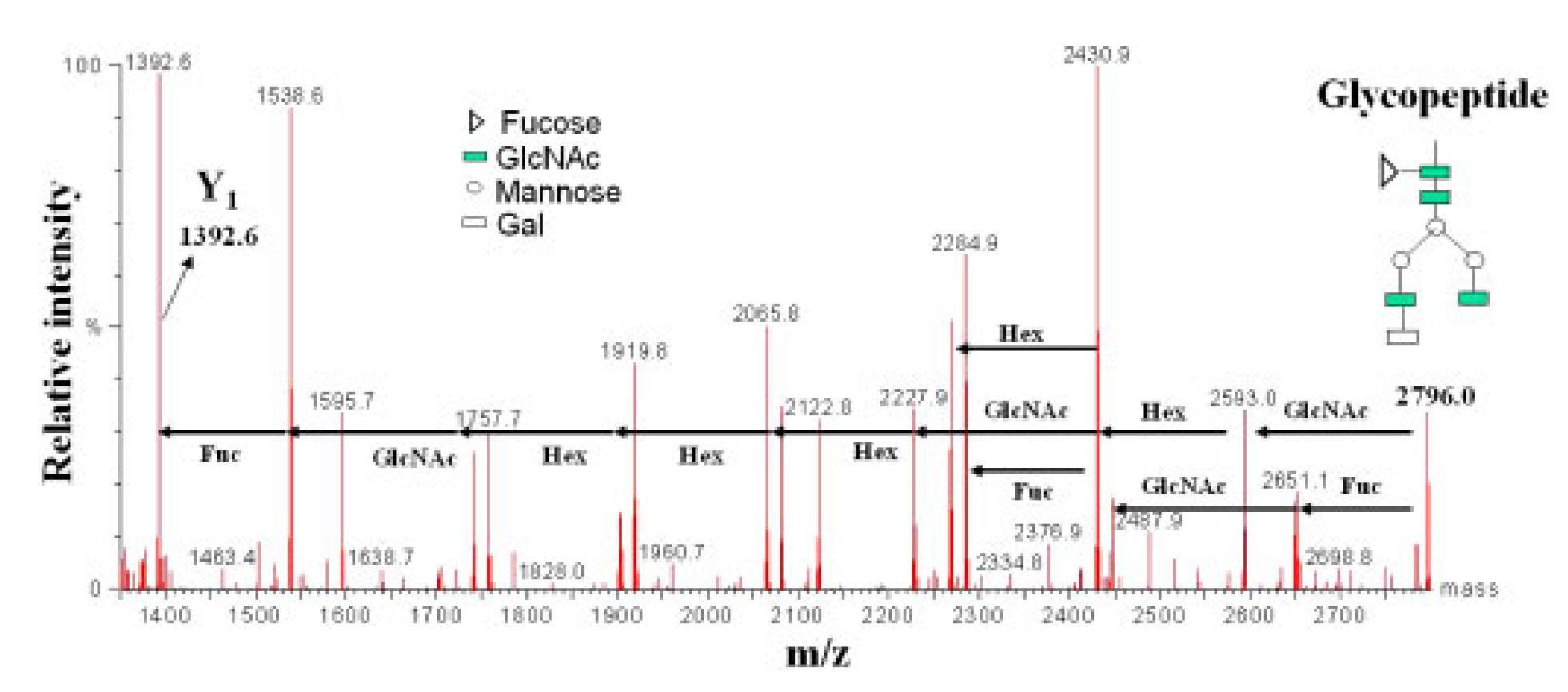 Lazar et al., Recent advances in the MS analysis of glycoproteins: Theoretical considerations. Electrophoresis 2011, 32, 2-13
54
MS/MS of glycopeptides
Increasing the collision energy during CID fragmentation, signals for the sugar residues diminish, but the peptide backbone ions become visible
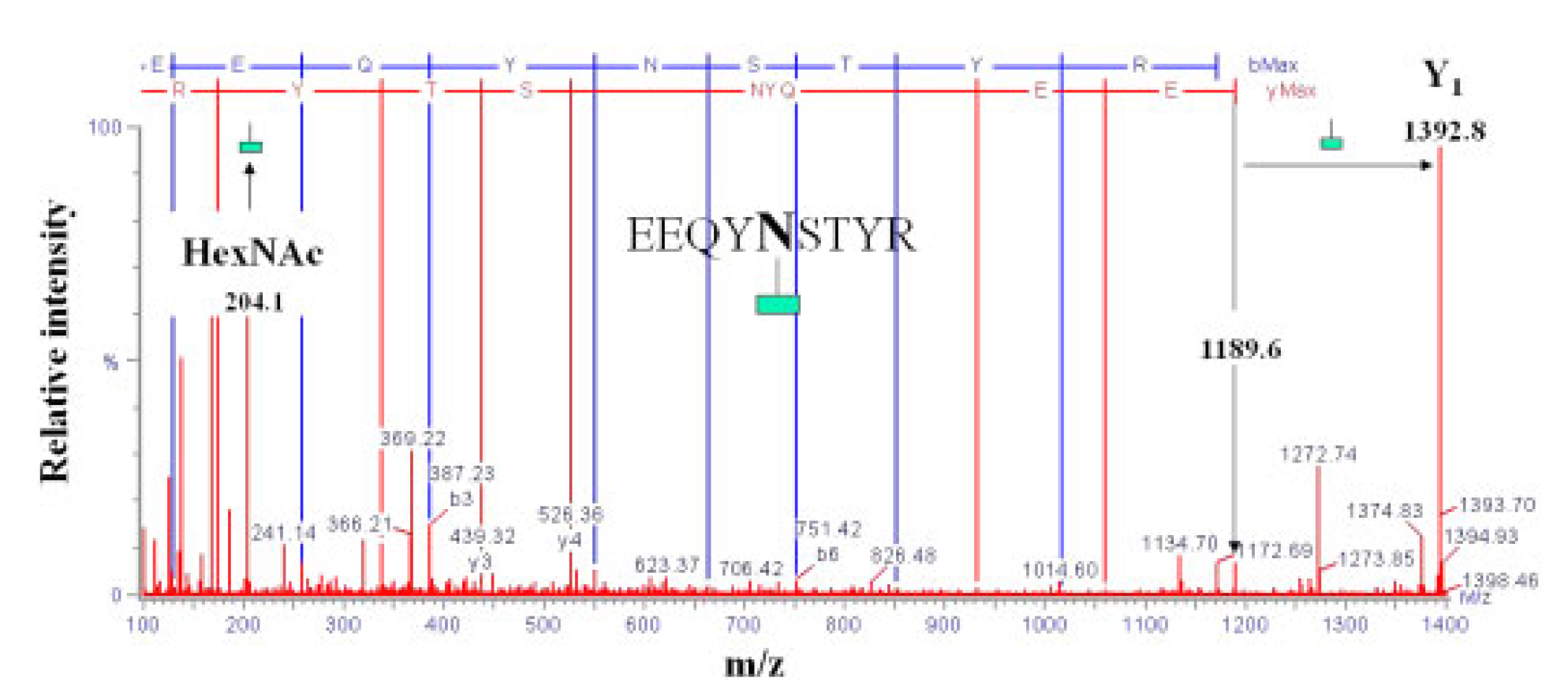 Lazar et al., Recent advances in the MS analysis of glycoproteins: Theoretical considerations. Electrophoresis 2011, 32, 2-13
55
MS/MS of glycopeptides
Information in the sugar stereochemistry (which Glc, Gal or Man ?), the linkage (1->4 or 1->6 ?) or branching pattern cannot be obtained using conventional CID fragmentation
This can be achieved by “cross-ring” fragmentation on MALDI-TOF-TOF instruments. Very high collision energy is needed (orders of KeV)
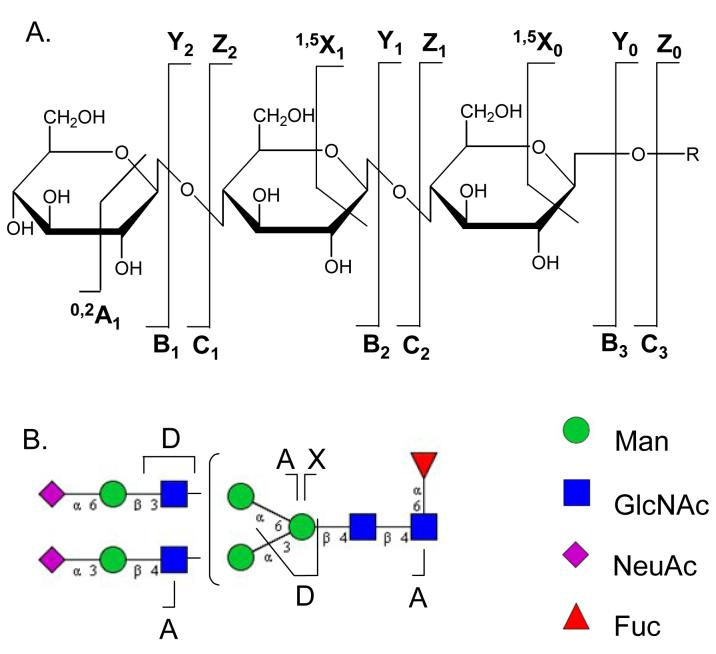 Nomenclature for tandem mass spectrometric product ions of glycans and glycoconjugates
D-ion (not part of the original nomenclature) consists of combined C- and Z-type fragmentation. They differentiate N-acetyllactosamine linkages and mannose branching structure
Zaia, Mass Spectrometry and the Emerging Field of Glycomics. Chem Biol. 2008 September 22; 15(9): 881–892.
56
An N-Glycoproteomics Workflow
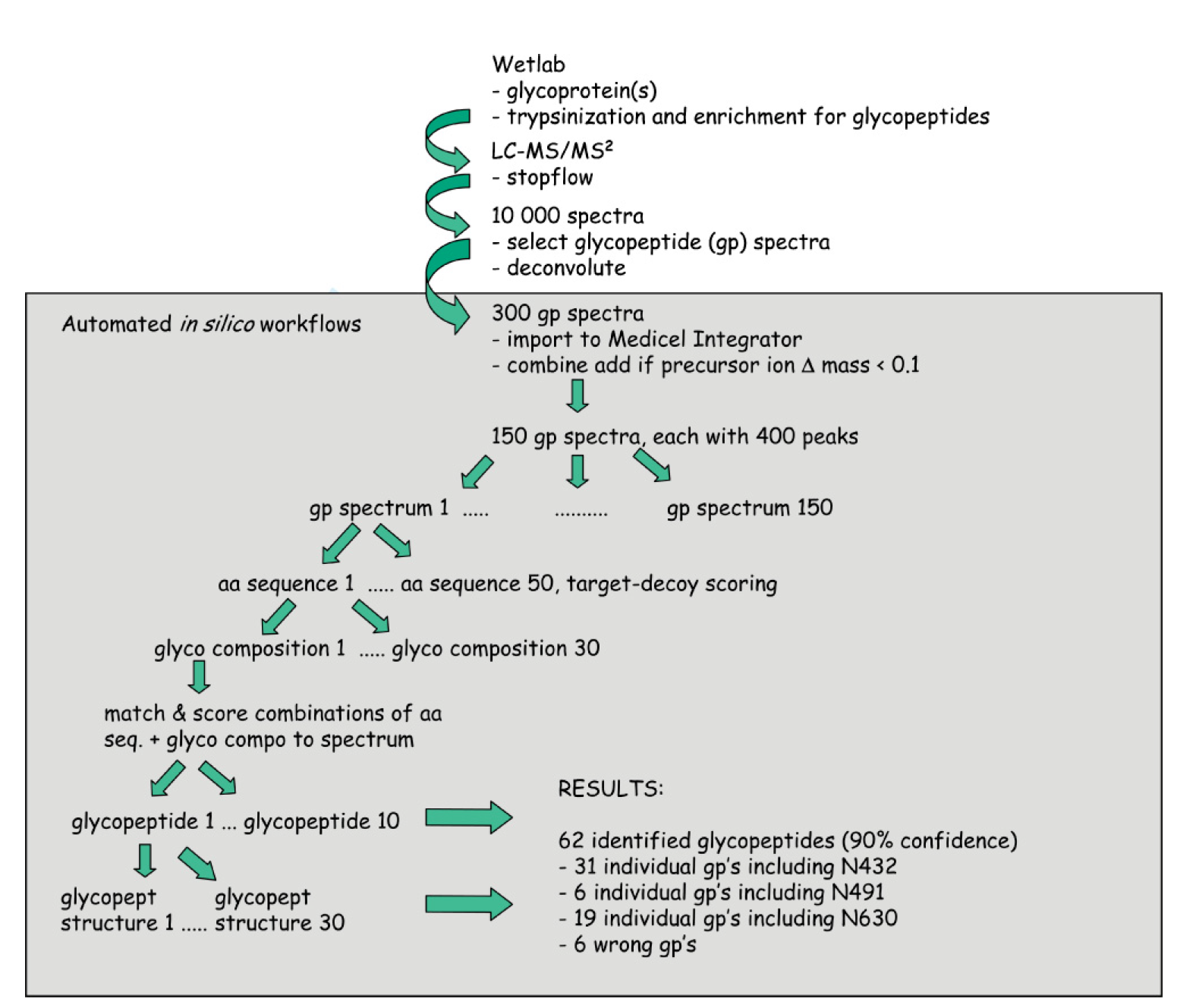 Joenväärä et al., N-Glycoproteomics – An automated workflow approach. Glycobiology. 2008 Vol. 18 no. 4 pp. 339-349.
57
Scoring function Joenväärä et al.
Score S for glycopeptide G,SPC is the shared peak count, R a random spectrum, s the measured  spectrum. 
Furthermore, s has M mass values 		and Mp is the number of possible mass values with the given mass range and tolerance T
G, the theoretical glycopeptide spectrum has N,                    mass values. R has also N mass values 
SPC counts the number of peak pairs with
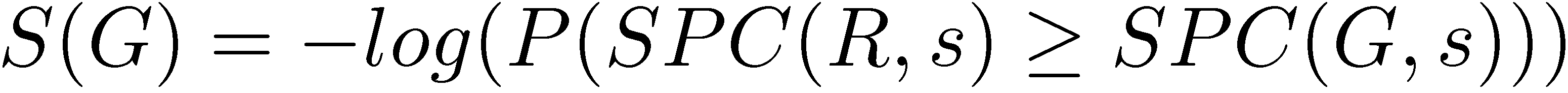 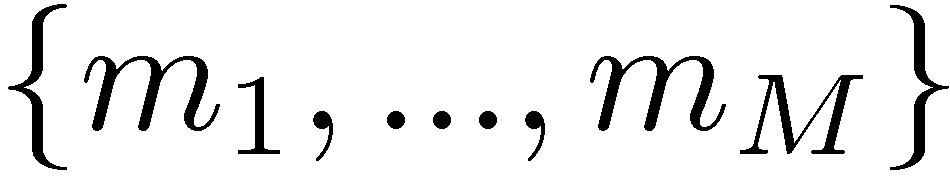 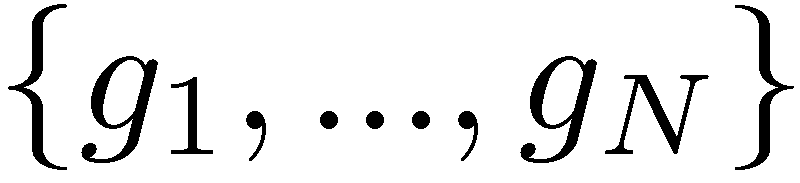 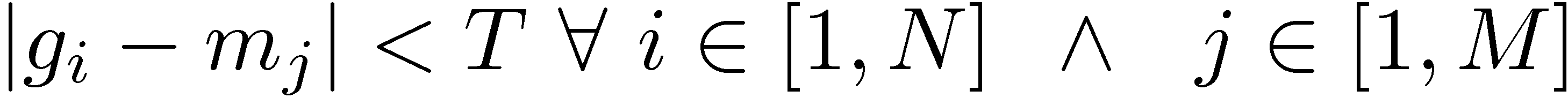 Joenväärä et al., N-Glycoproteomics – An automated workflow approach. Glycobiology. 2008 Vol. 18 no. 4 pp. 339-349.
58
Scoring function Joenväärä et al.
The probability					is calculated using the binomial distribution where			and

The score, designed for glycopeptide scoring by Joenväärä et al. has similarity to the Ascore designed for phosphosite assignment by Beausoleil et al.
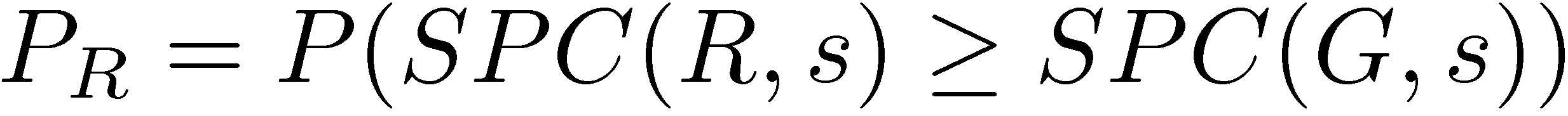 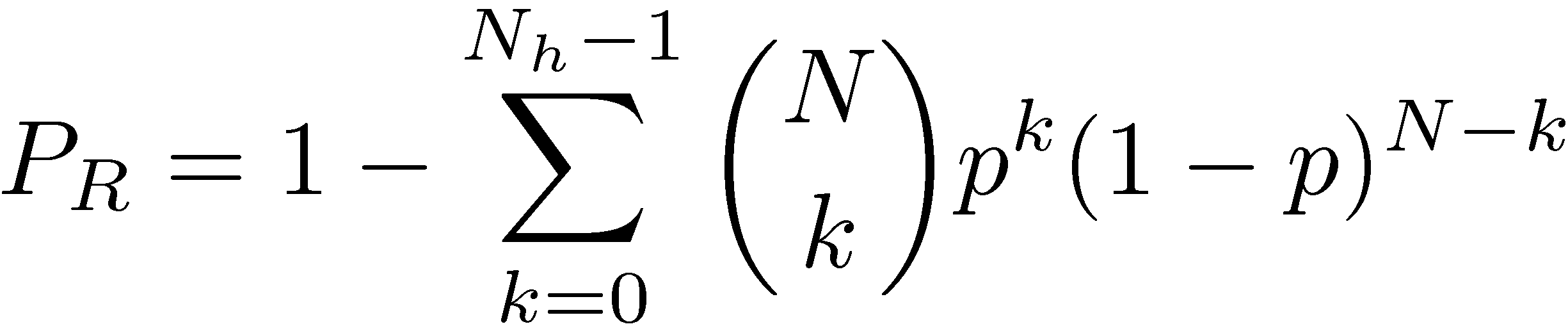 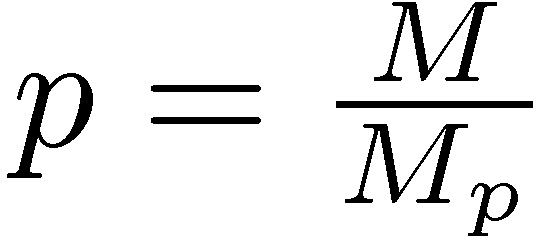 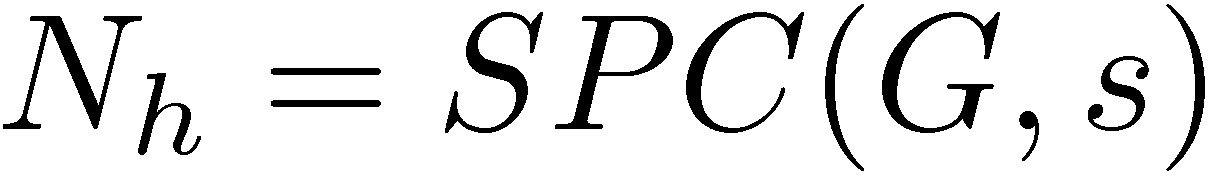 59
References
Phosphoproteomics
Macek et al, Annu Rev Pharmacol Toxicol. 2009;49:199-221. PMID: 18834307
Beausoleil et al., A probability-based approach for high-throughput protein phosphorylation analysis and site localization. Nat Biotechnol. 2006 Oct;24(10):1285-92. PMID: 16964243
Olsen et al., Quantitative Phosphoproteomics Reveals Widespread Full Phosphorylation Site Occupancy During Mitosis. 2010. Science Signaling 3 (104), ra3. [DOI: 10.1126/scisignal.2000475]
Acetylation proteomics
Choudhary, et al. Lysine Acetylation Targets Protein Complexes and Co-Regulates. Science 325, 834 (2009); DOI: 10.1.126/science.1175371
Gycoproteomics
Joenväärä et al., N-Glycoproteomics – An automated workflow approach. Glycobiology. 2008 Vol. 18 no. 4 pp. 339-349. 
Zaia, Mass Spectrometry and the Emerging Field of Glycomics. Chem Biol. 2008 September 22; 15(9): 881–892. 
Lazar et al., Recent advances in the MS analysis of glycoproteins: Theoretical considerations. Electrophoresis 2011, 32, 2-13
Schiess et al., Analysis of Cell Surface Proteome Changes viaLabel-free, Quantitative Mass Spectrometry. Molecular and Cellular Proteomics  2009,.
60
Materials
Learning Units 10A-D
61